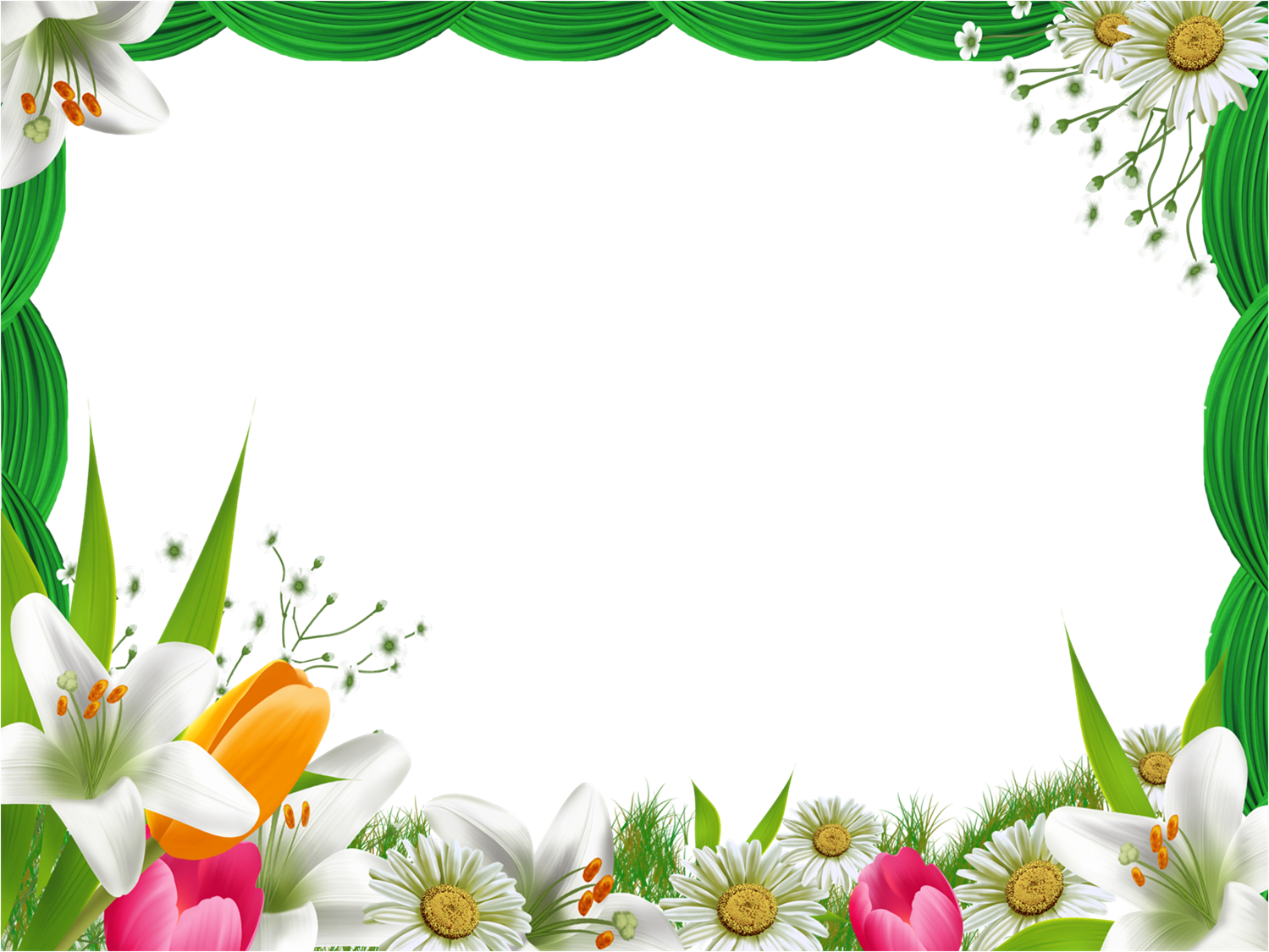 NHIỆT LIỆT CHÀO MỪNG  CÁC EM HỌC SINH
LỚP 6
MÔN : MĨ THUẬT
Giáo viên : Nguyễn Vân Trường
Bài tổng kết:
Các hình thức mĩ thuật

(Tiết 35)
1. HOẠT ĐỘNG 1: KHÁM PHÁ THỂ LOẠI MĨ THUẬT
Quan sát hình và chỉ ra các thể loại bài sau: Mĩ thuật tạo hình, Mĩ thuật ứng dụng, Tích hợp Lí luận và Lịch sử mĩ thuật
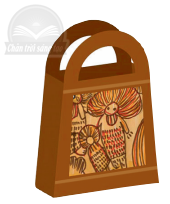 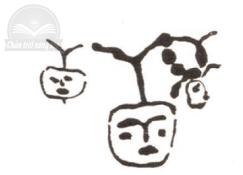 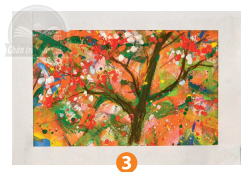 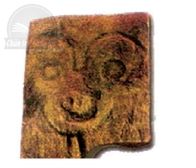 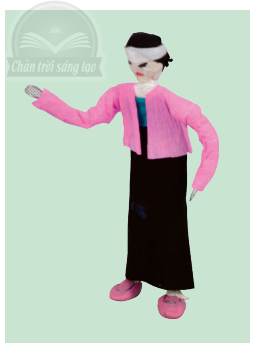 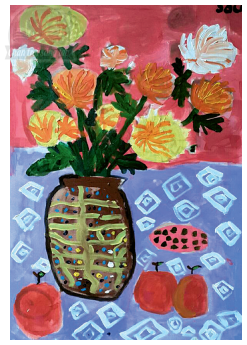 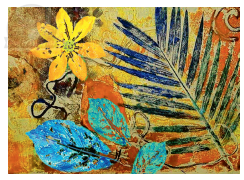 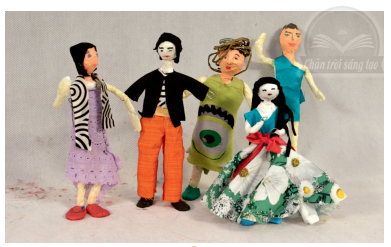 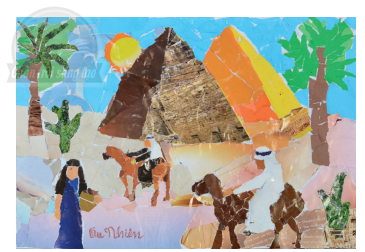 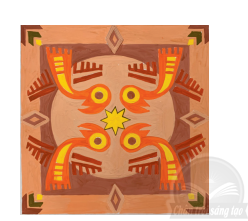 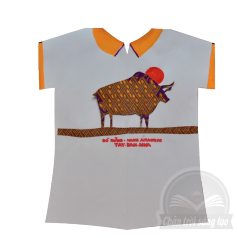 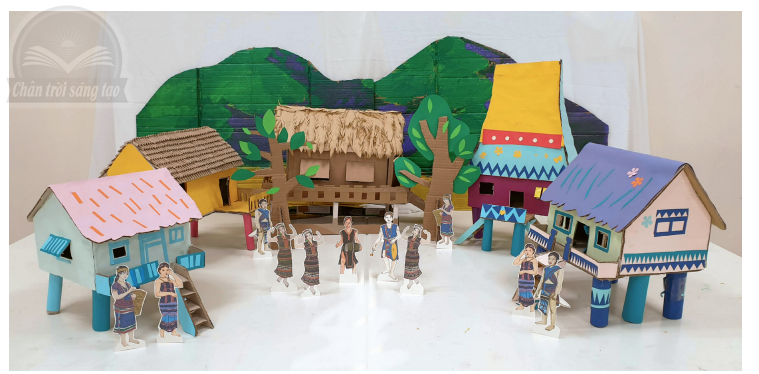 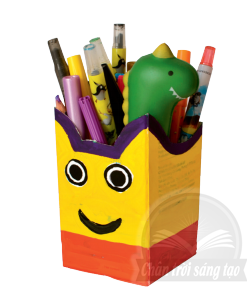 HOẠT ĐỘNG 2: LẬP SƠ ĐỒ TƯ DUY VỀ HỆ THỐNG BÀI HỌC THUỘC CÁC THỂ LOẠI MĨ THUẬT TRONG SÁCH GIÁO KHOA MĨ THUẬT 6
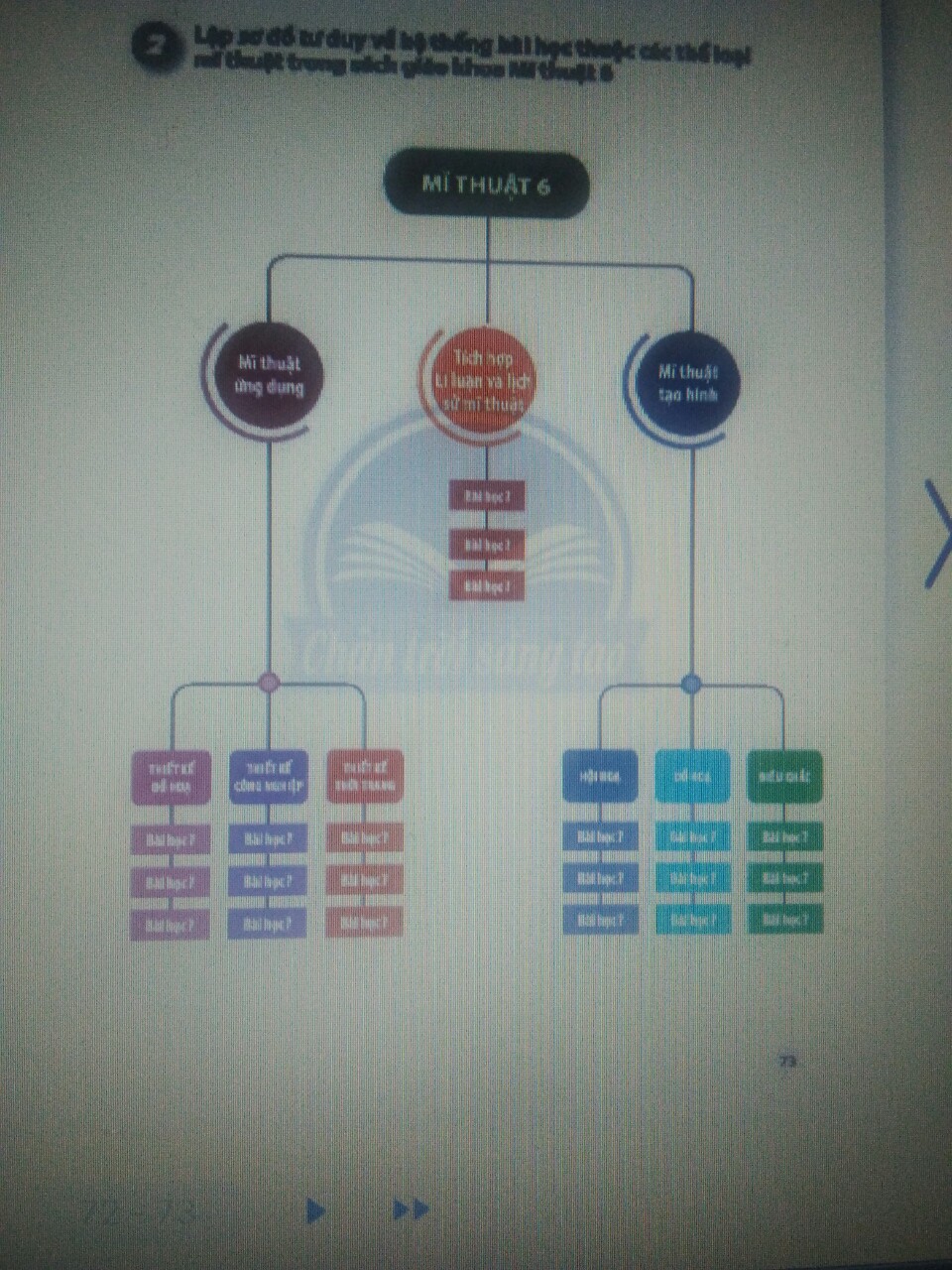 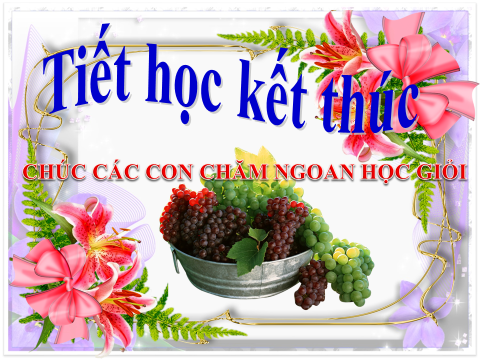